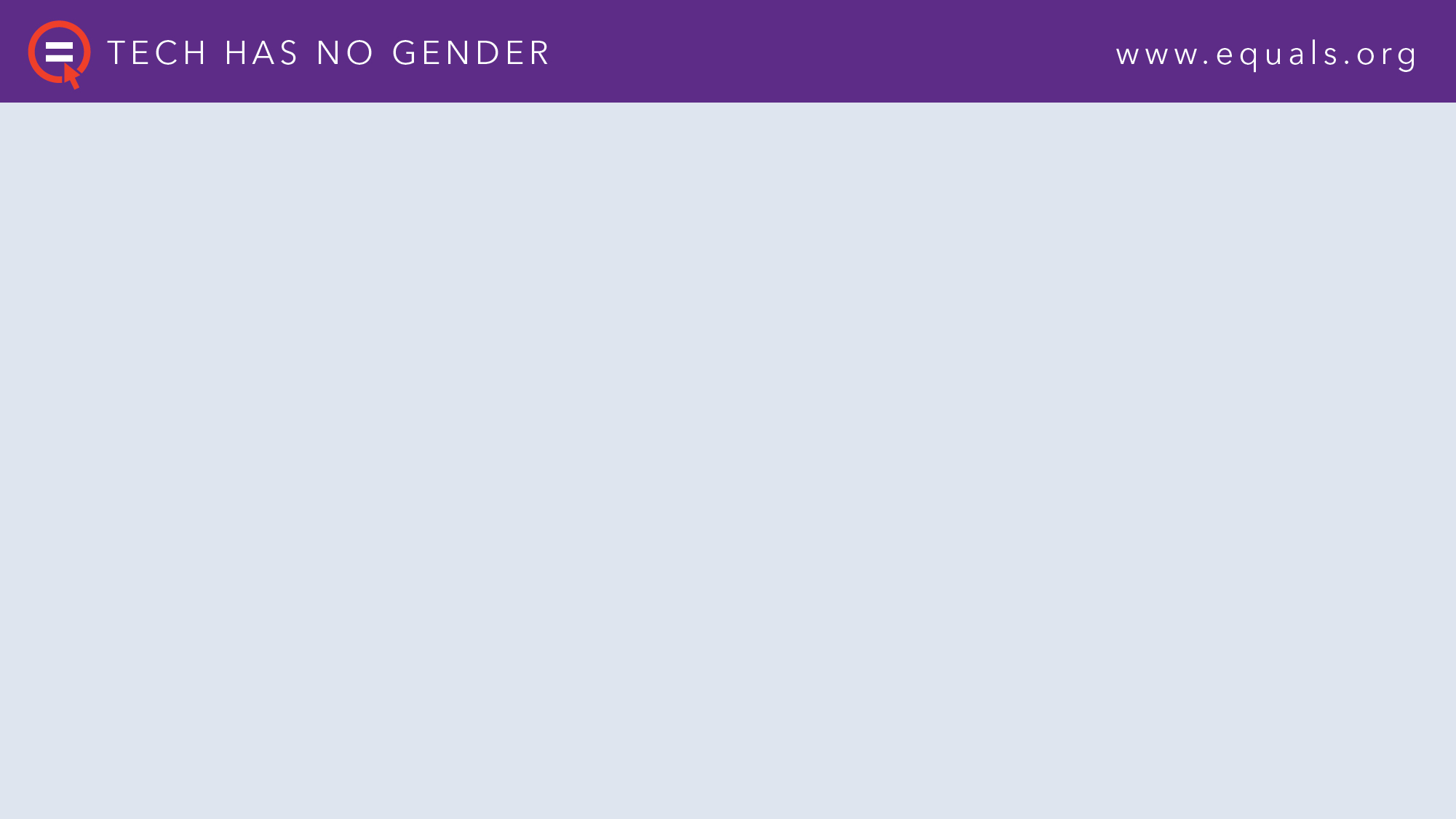 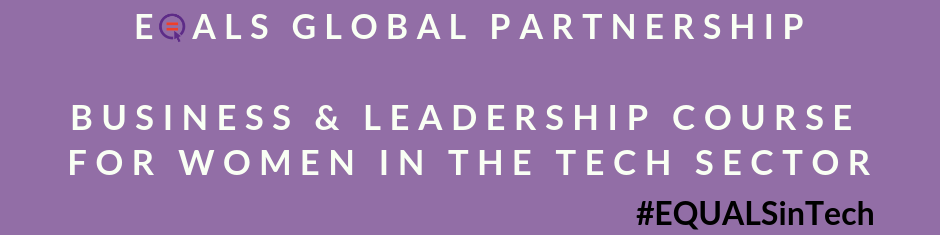 Session # 3: “Strategic Management”30 January 2019
16:00-17:00 

Hosted by ITC and People-Centered Internet
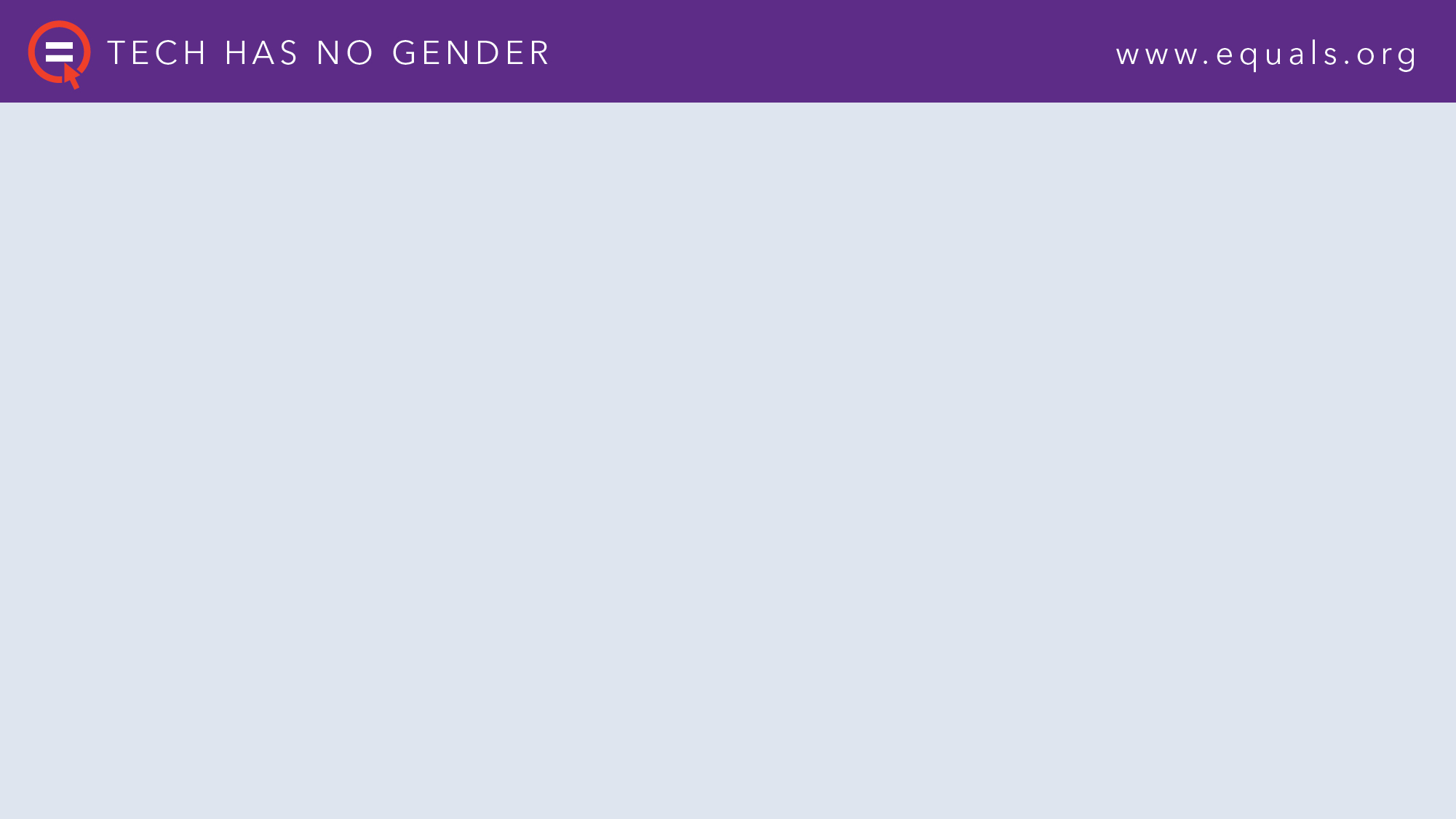 Strategic Management- Introduction
Session Objectives:  Identify the direction of business, connect to new opportunities, and address challenges in starting a new businesses

Proposed Agenda:
Guest Presentation (40 min)
Q&A (10 min)
Follow-up Assignment and Closing Discussion (5 min)


Questions from the Audience:
Please type your question in the chat box, including your name and organization.
If time does not allow your question to be answered during the session, the moderator will send it to the guest speaker to respond in writing.
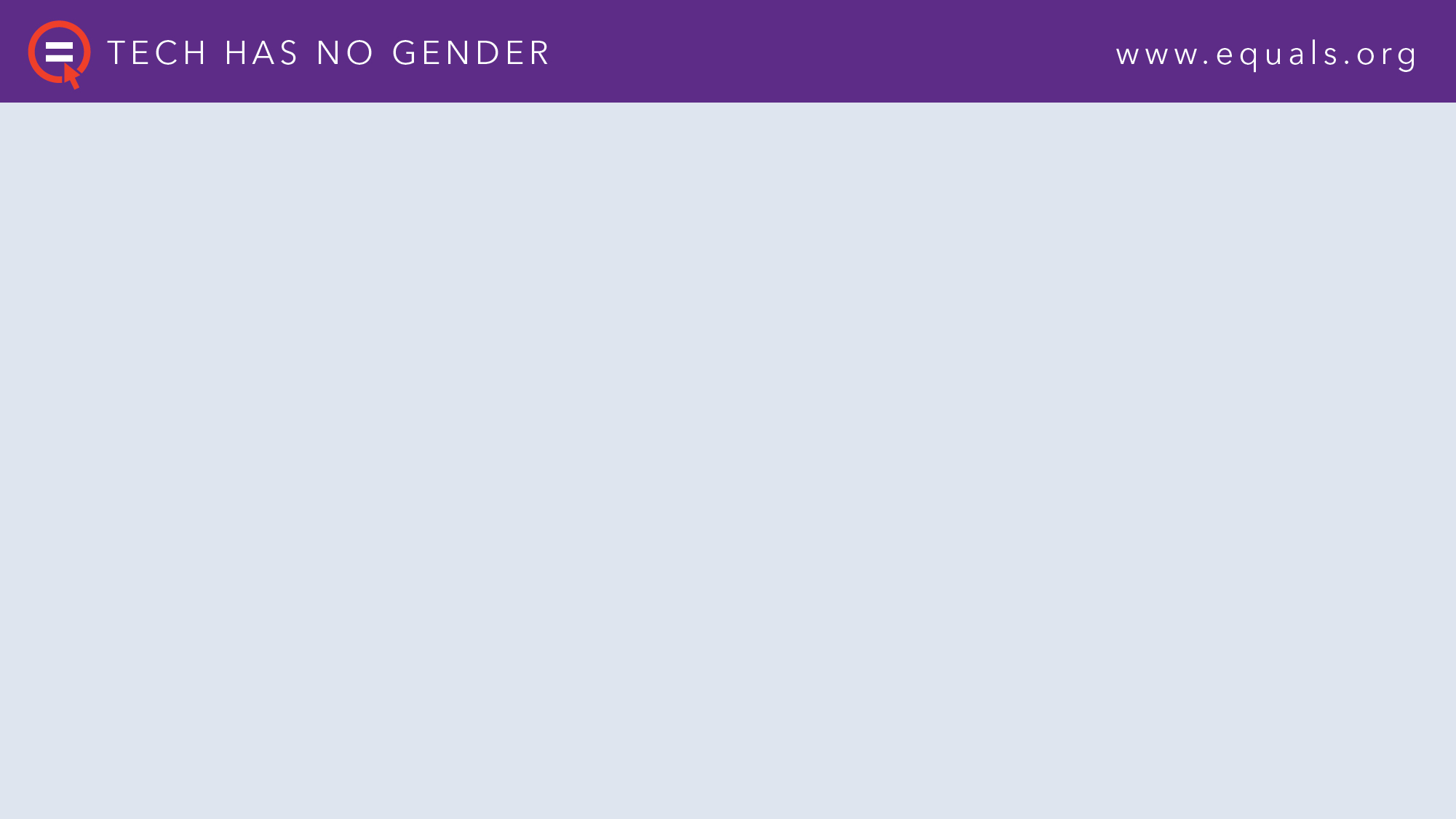 Session # 3: Guest Speaker
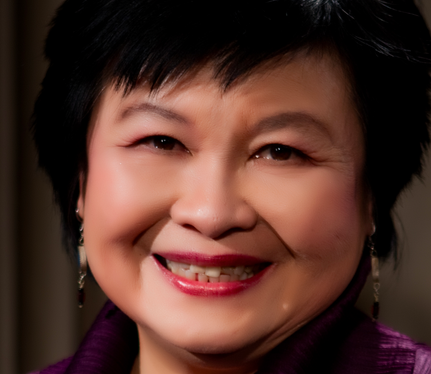 Guest Speaker: 
Ms. Mei-Lin Fung, People- Centered Internet
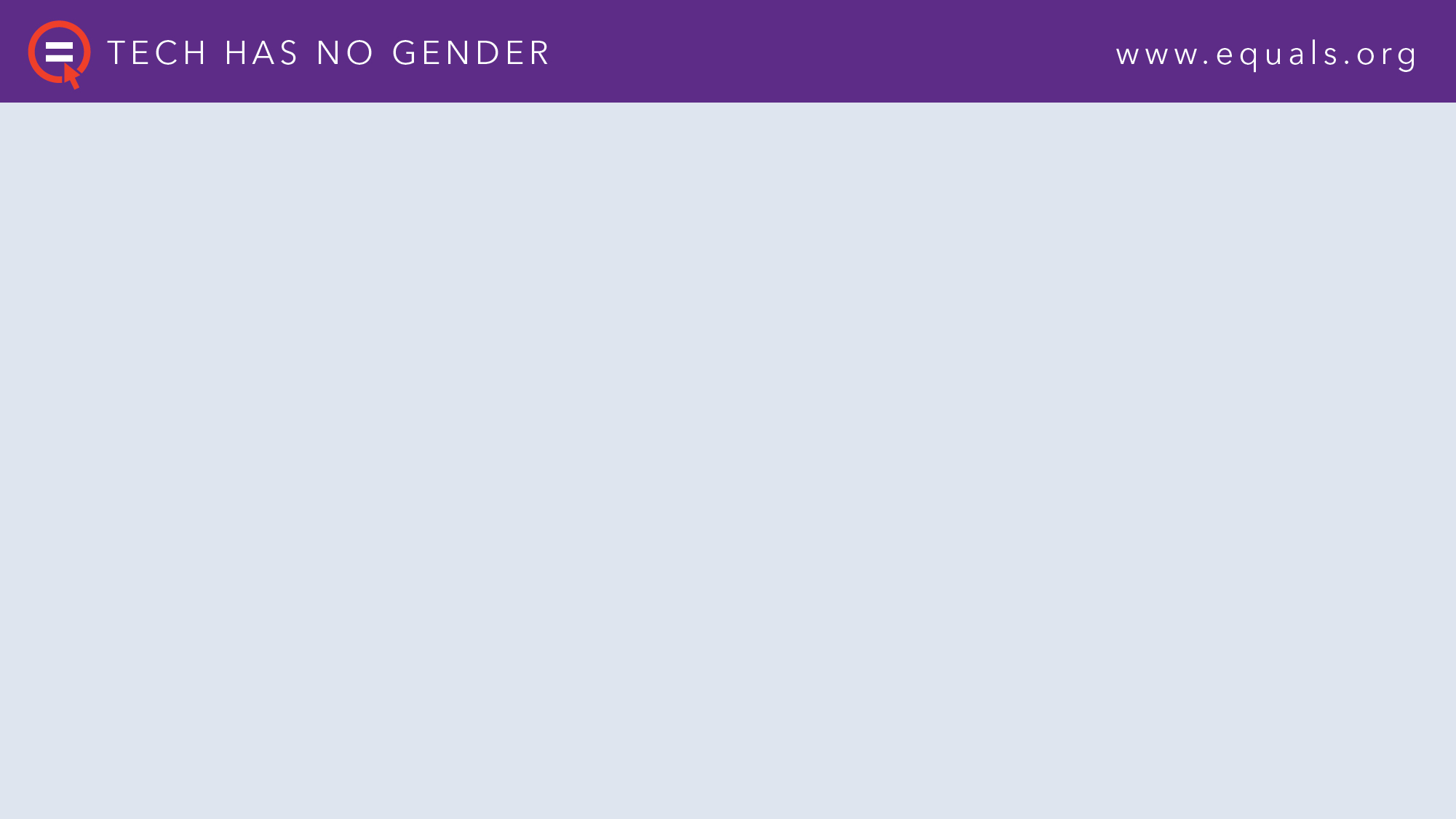 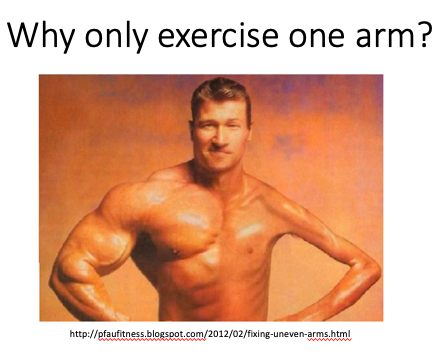 Strategic Management
BY MEI LIN FUNG 
People Centered Internet
https://peoplecentered.net
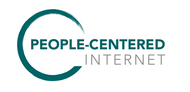 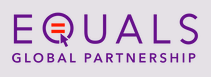 [Speaker Notes: Wireframes, Google sheets, etc]
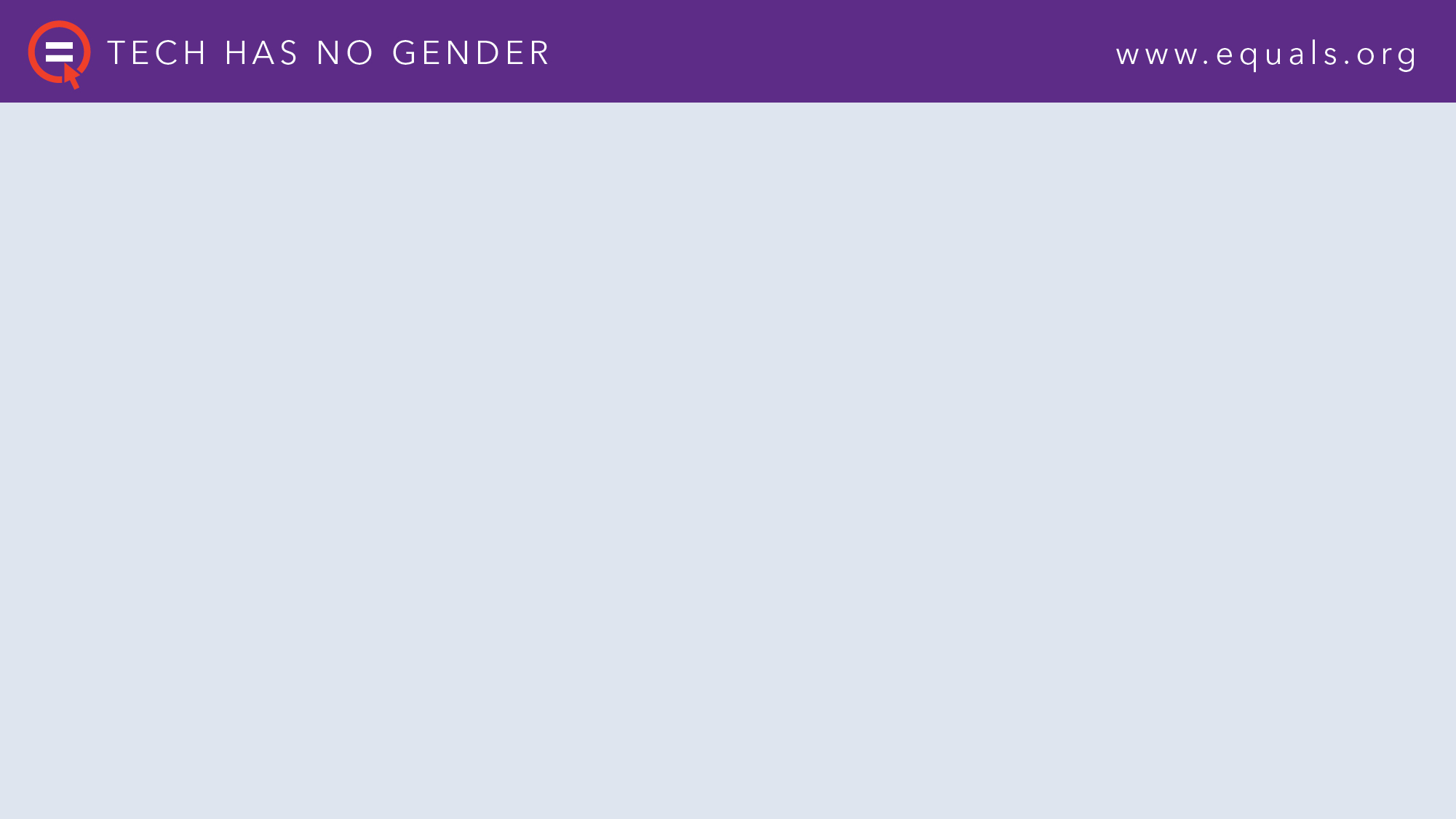 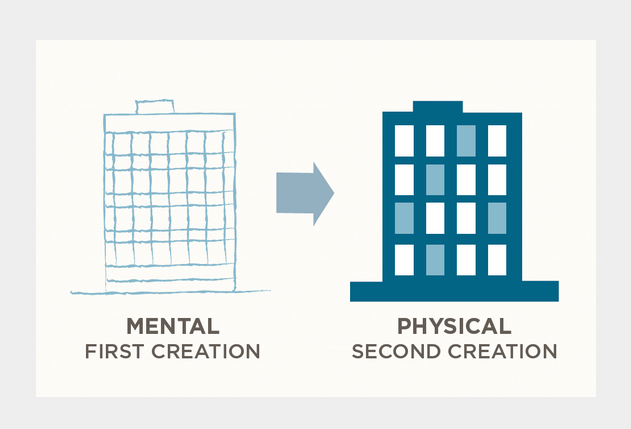 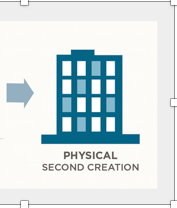 Vision
What is Strategic Management?
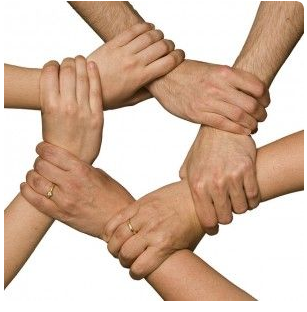 OPERATIONS
TEAM
THIRD
Start with the  End Product
OUTPUTS AND OUTCOMES 
Team works out how they be achieved
 References
Covey Habit 2: Begin with the End in Mind
https://www.franklincovey.com/the-7-habits/habit-2.html 
Diagram adapted  from the  Franklin Covey original
Convert materials $’s, expertise & skills
into
Outputs                             Outcomes
People Centered Internet https://PeopleCentered.net Mei Lin Fung -    mlf@alum.mit.edu
[Speaker Notes: Wireframes, Google sheets, etc]
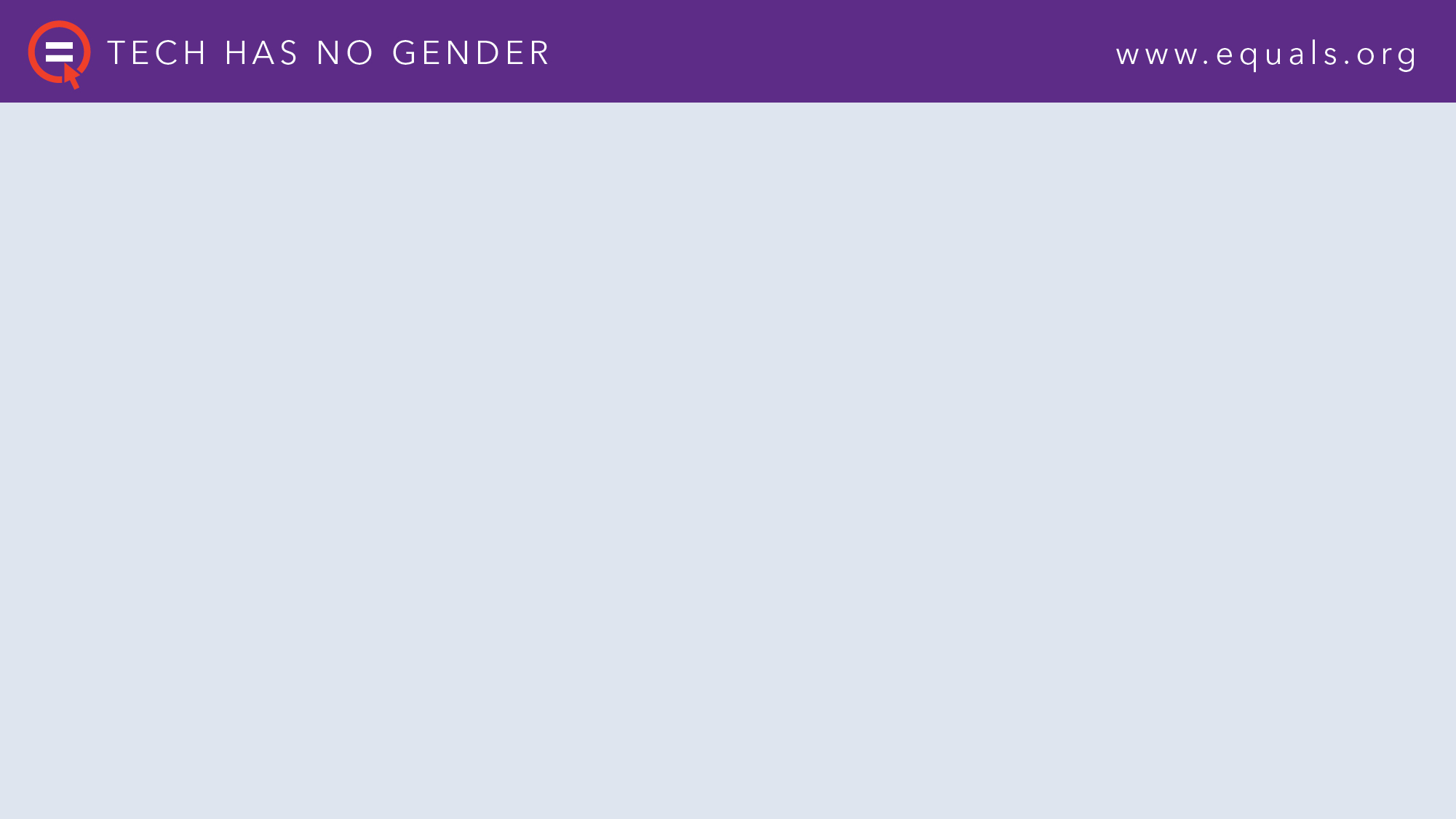 What’s the difference between outputs and outcomes?
Output is what you can control that you deliver to the customer
Outcome is the effect on the customer as a short, medium or long term result

Reference
https://www.sysaid.com/blog/entry/the-difference-between-outcomes-and-outputs-makes-a-difference
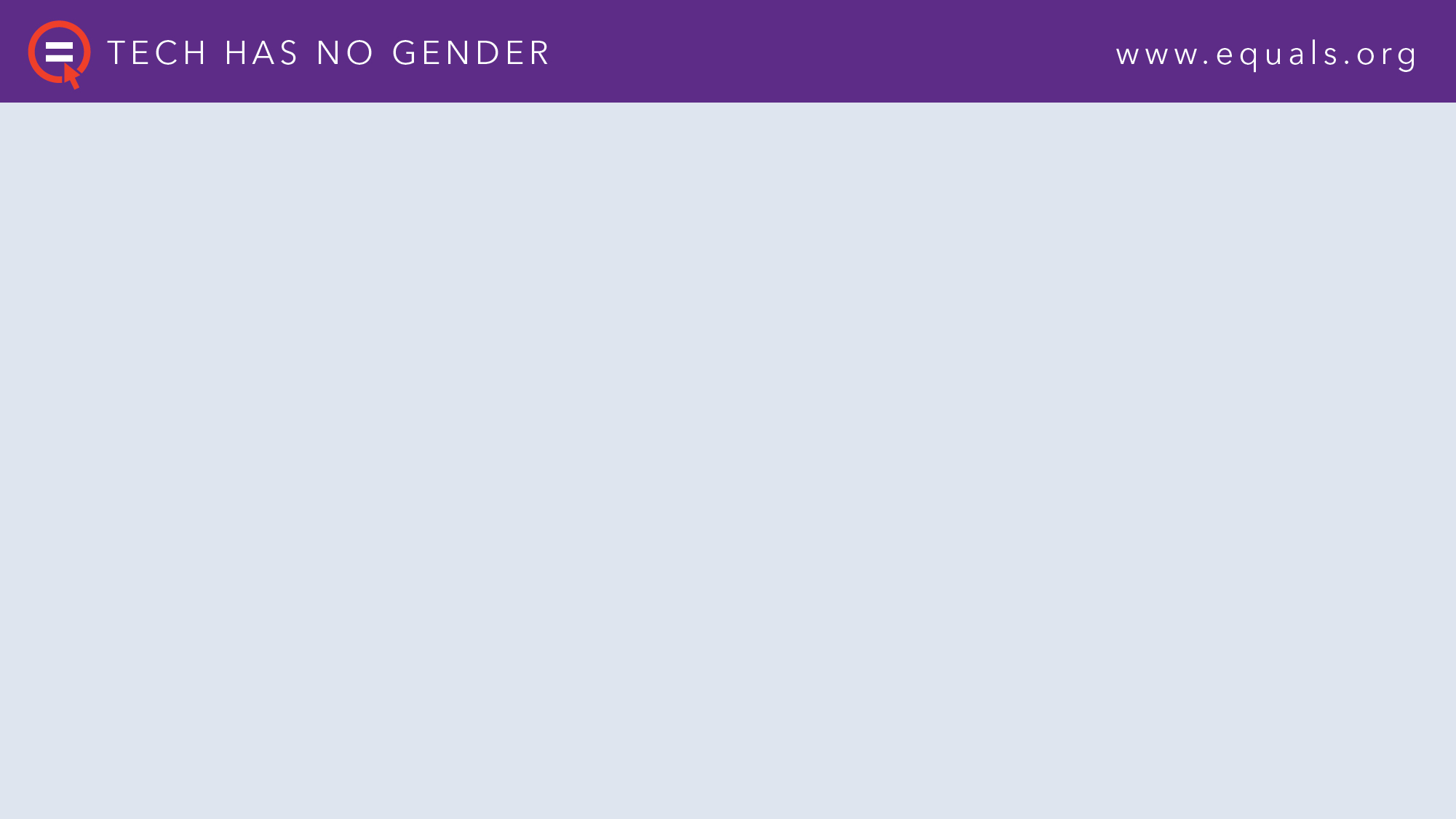 Strategic Management is how we steer to stay on course to our destination
1. Strategy = Map to reach the destination via milestones
2. How is the team to steer to milestones?
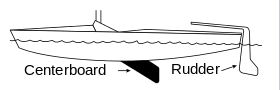 3. Goals & Indicators provide the Rudder to stay on course
So no one person has 
to remember everything
Reference: Top 100 Leadership Quotes
 https://www.forbes.com/sites/kevinkruse/2012/10/16/quotes-on-leadership/#716634362feb
People Centered Internet https://PeopleCentered.net Mei Lin Fung -    mlf@alum.mit.edu
7
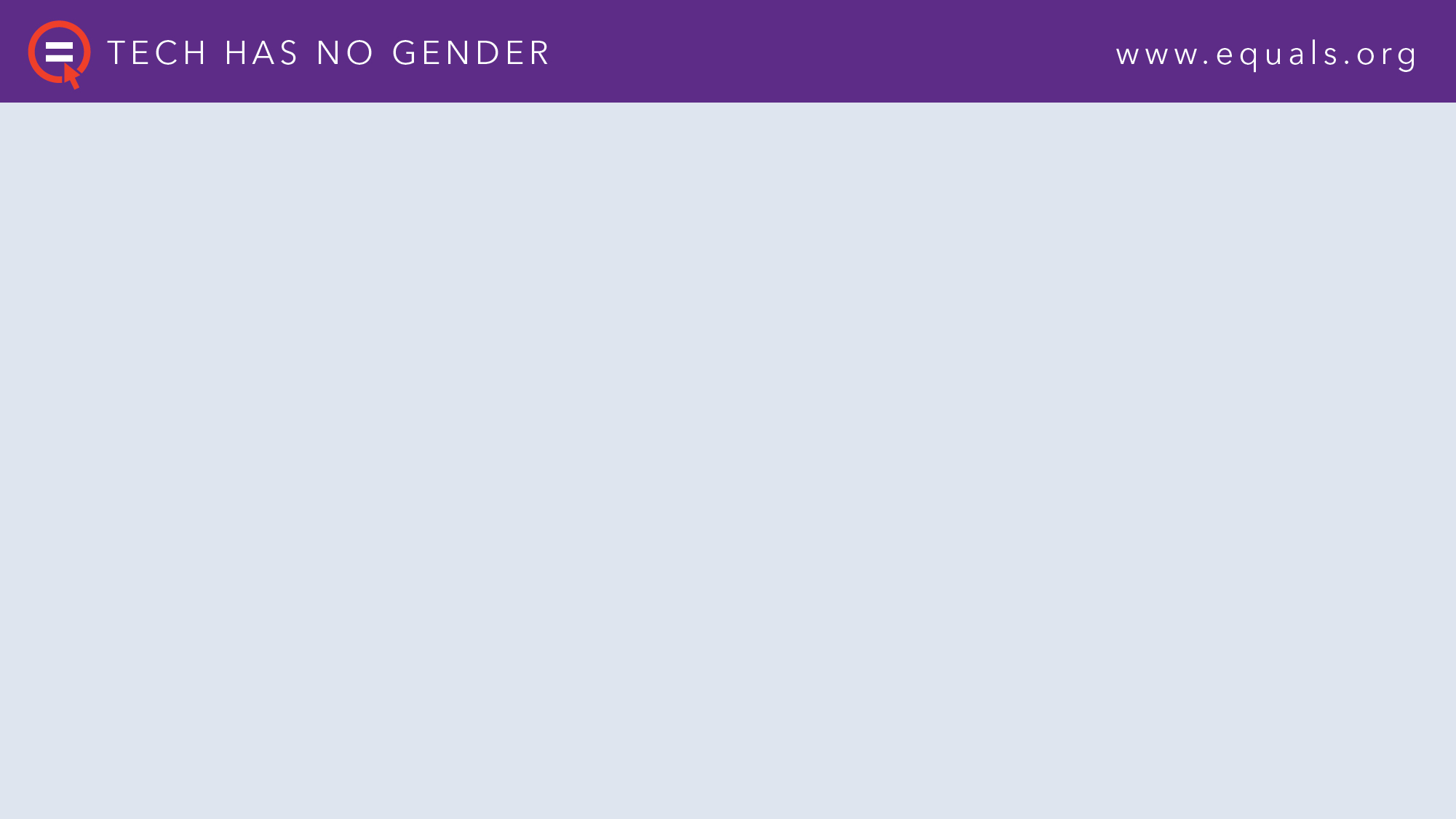 Balanced ScorecardA tool for managing and explaining our strategy to investors and team membersReference: https://bscdesigner.com/real-bsc-examples.htm
Cashflow $
8
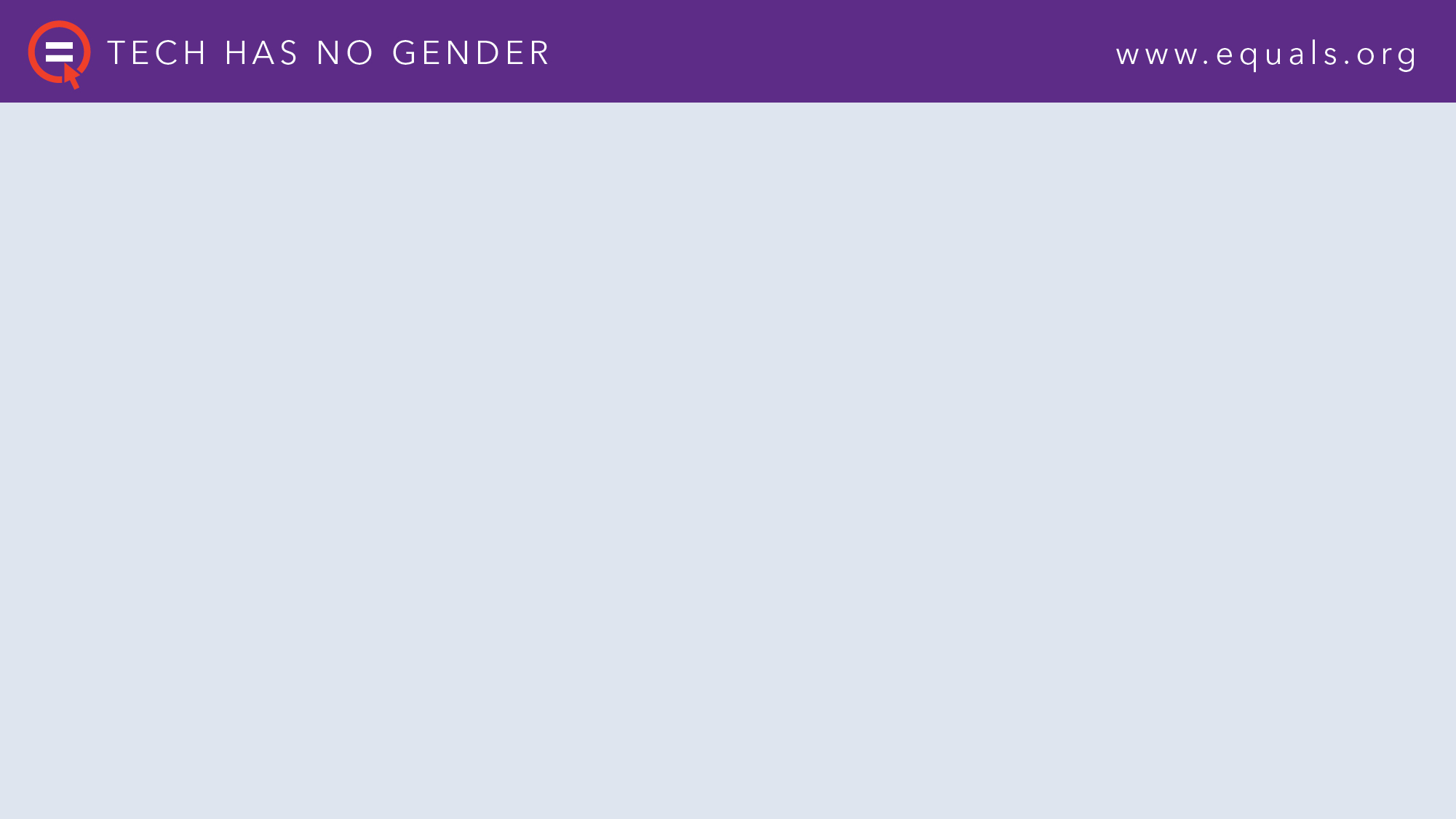 Divide attention between 4 Management Areas
Every business steers a delicate balance between competing priorities
External to 
company
Strategy
Internal to 
company
People Centered Internet https://PeopleCentered.net Mei Lin Fung -    mlf@alum.mit.edu
9
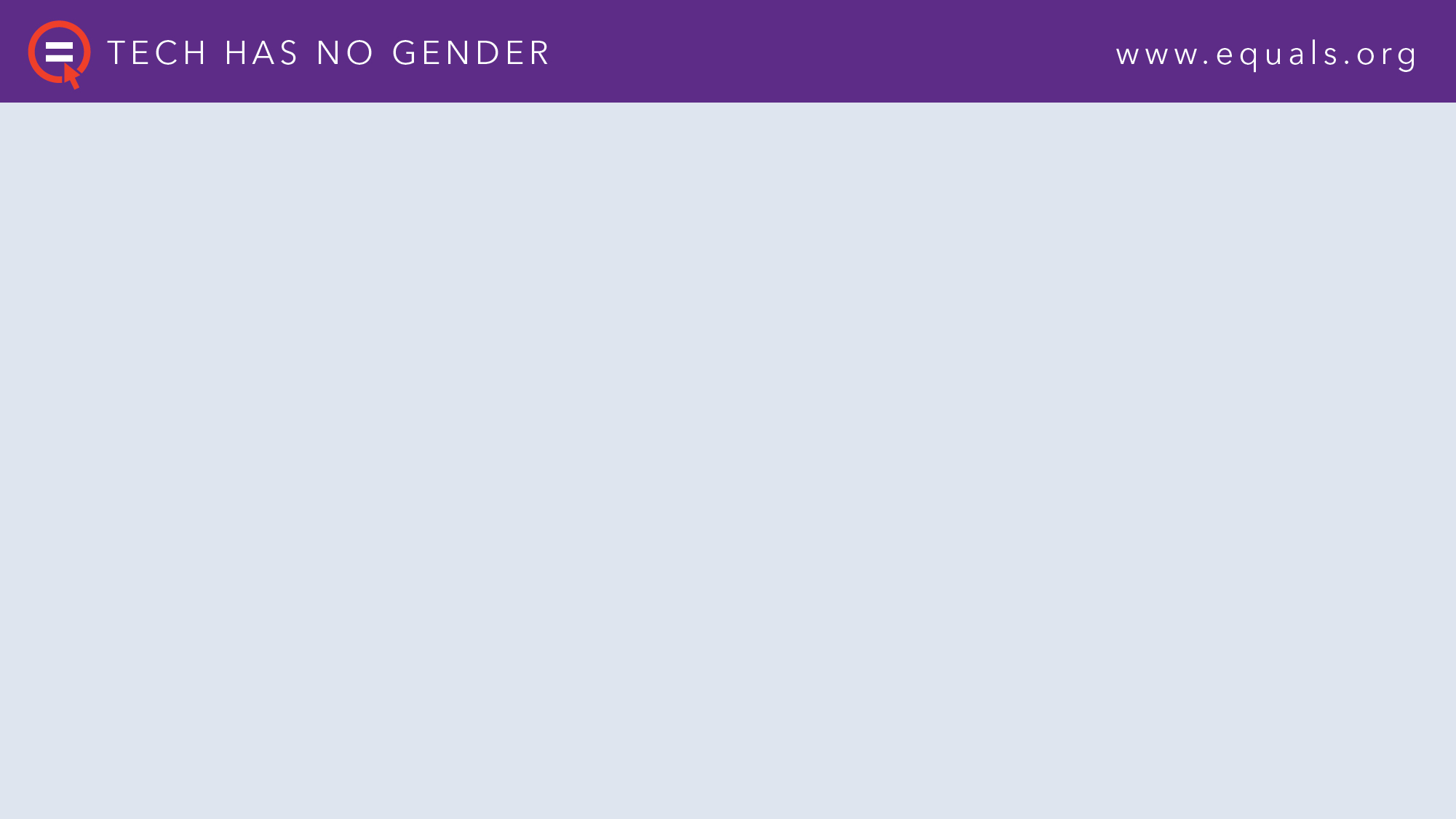 How are we organizing ourselves so we can create products and services that generate income?How can we keep our costs to a minimum and deliver value?
Reference: https://www.ondeck.com/resources/what-is-operations
People Centered Internet https://PeopleCentered.net Mei Lin Fung -    mlf@alum.mit.edu
10
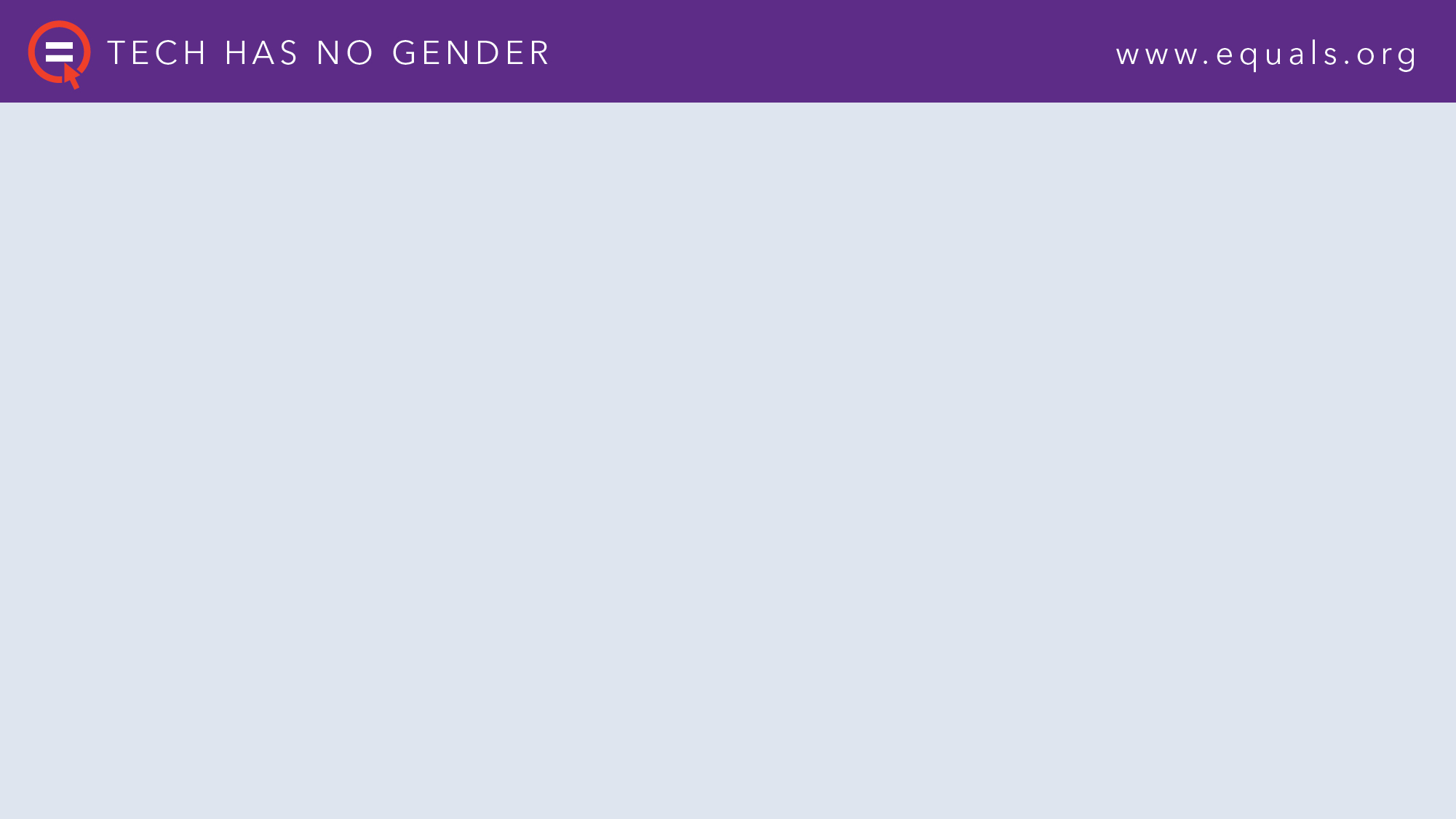 How are we recruiting team members?How do we improve what we are doing?How can people become more capable?How can we learn from others?How can we share what we have learned?
Reference:
 http://marketerstouchpoint.com/blog/what-is-the-difference-between-design-thinking-and-service-design-thinking/
People Centered Internet https://PeopleCentered.net Mei Lin Fung -    mlf@alum.mit.edu
11
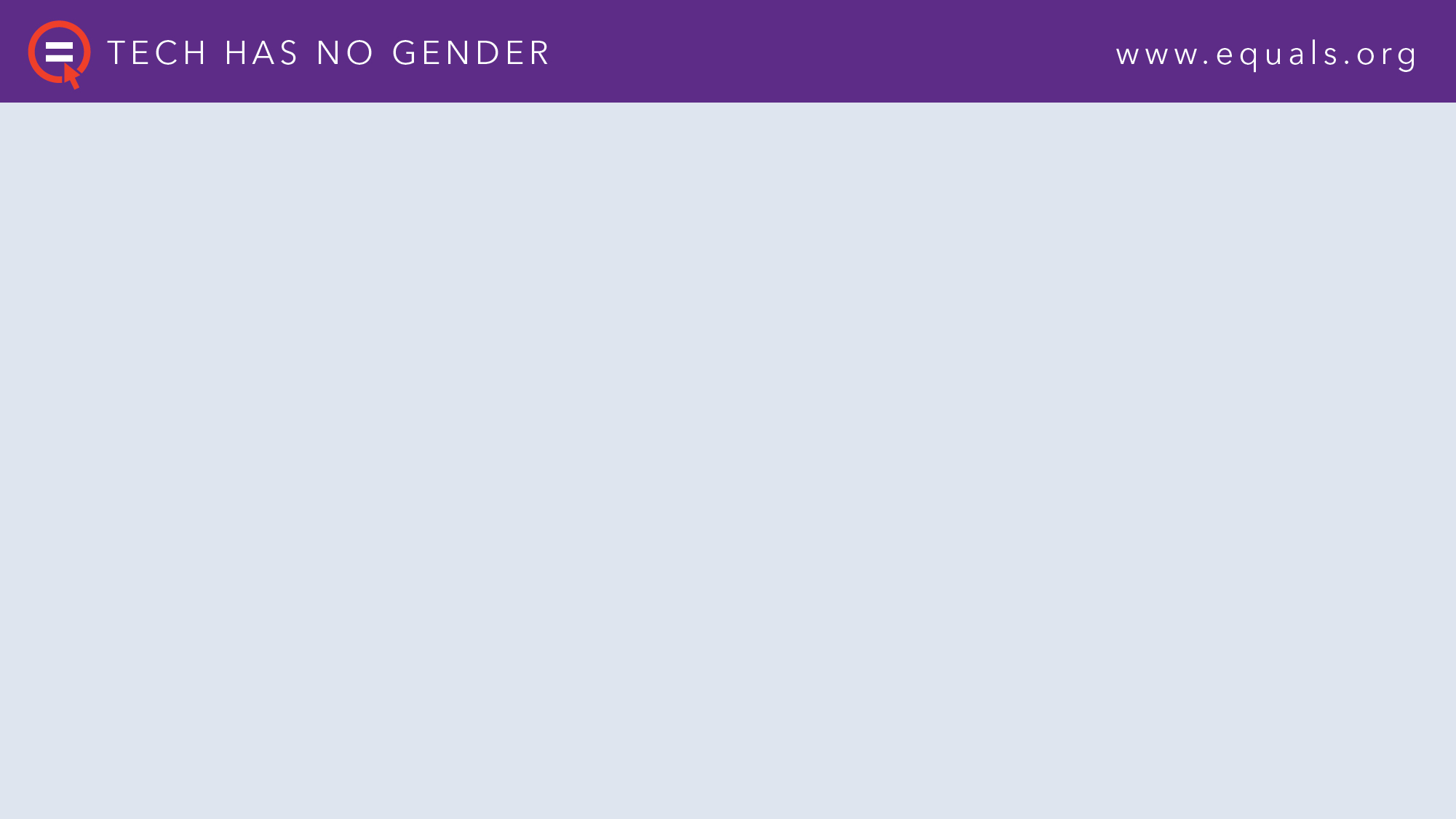 How do we attract new customers?How do we keep our customers trust?Why will customers come back?How can we ask customers torefer us to their networks?
Reference: 
https://www.agilitypr.com/pr-news/public-relations/new-customer-experience-blurring-retail-models-create-massive-challenges/
People Centered Internet https://PeopleCentered.net Mei Lin Fung -    mlf@alum.mit.edu
12
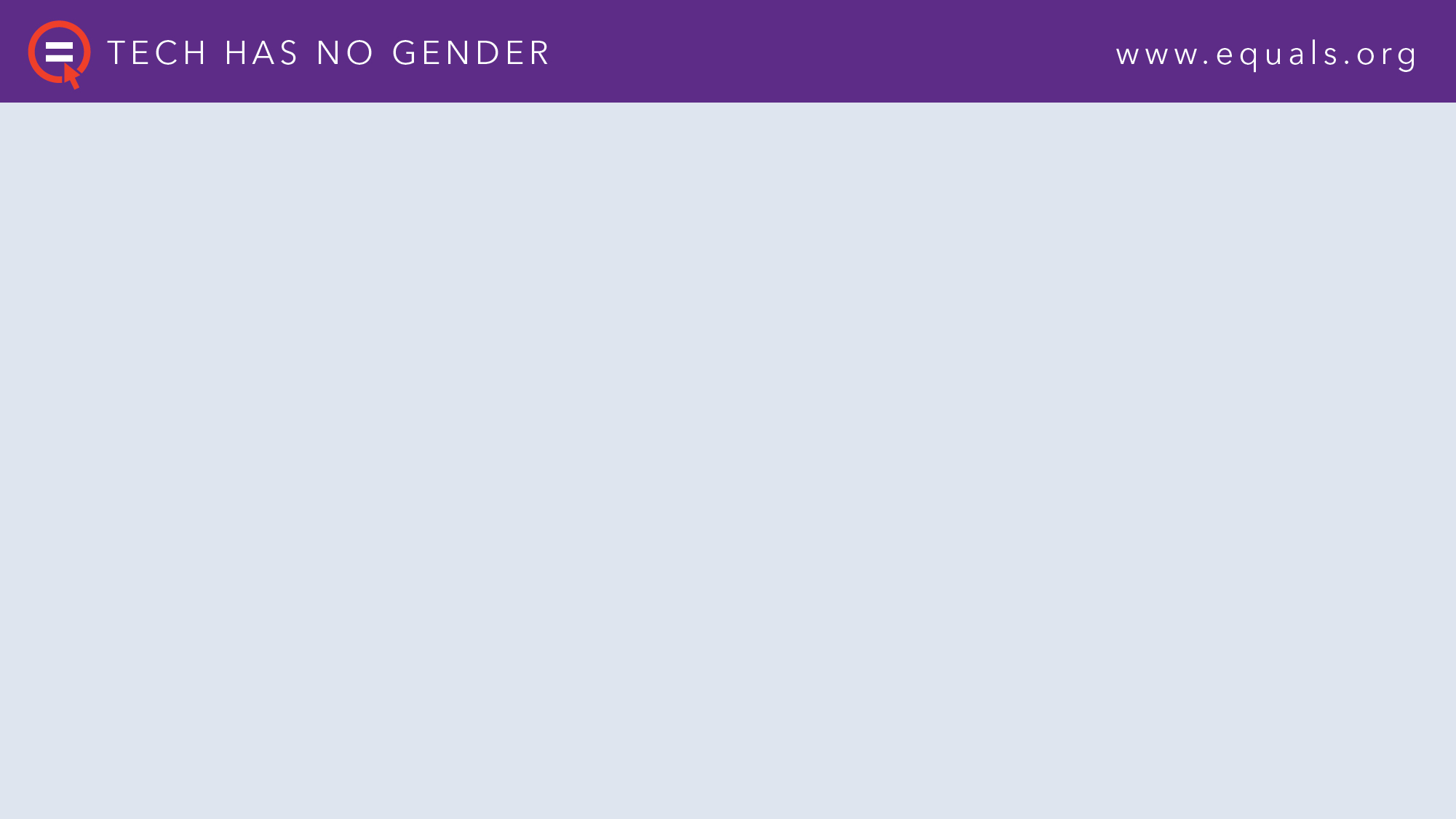 Who is our competition?
How is our industry changing?
Who can be partners and allies?
What are the opportunities?
What are the threats we must prepare for?
Reference:
https://hbr.org/2014/11/how-smart-connected-products-are-transforming-competition
People Centered Internet https://PeopleCentered.net Mei Lin Fung -    mlf@alum.mit.edu
13
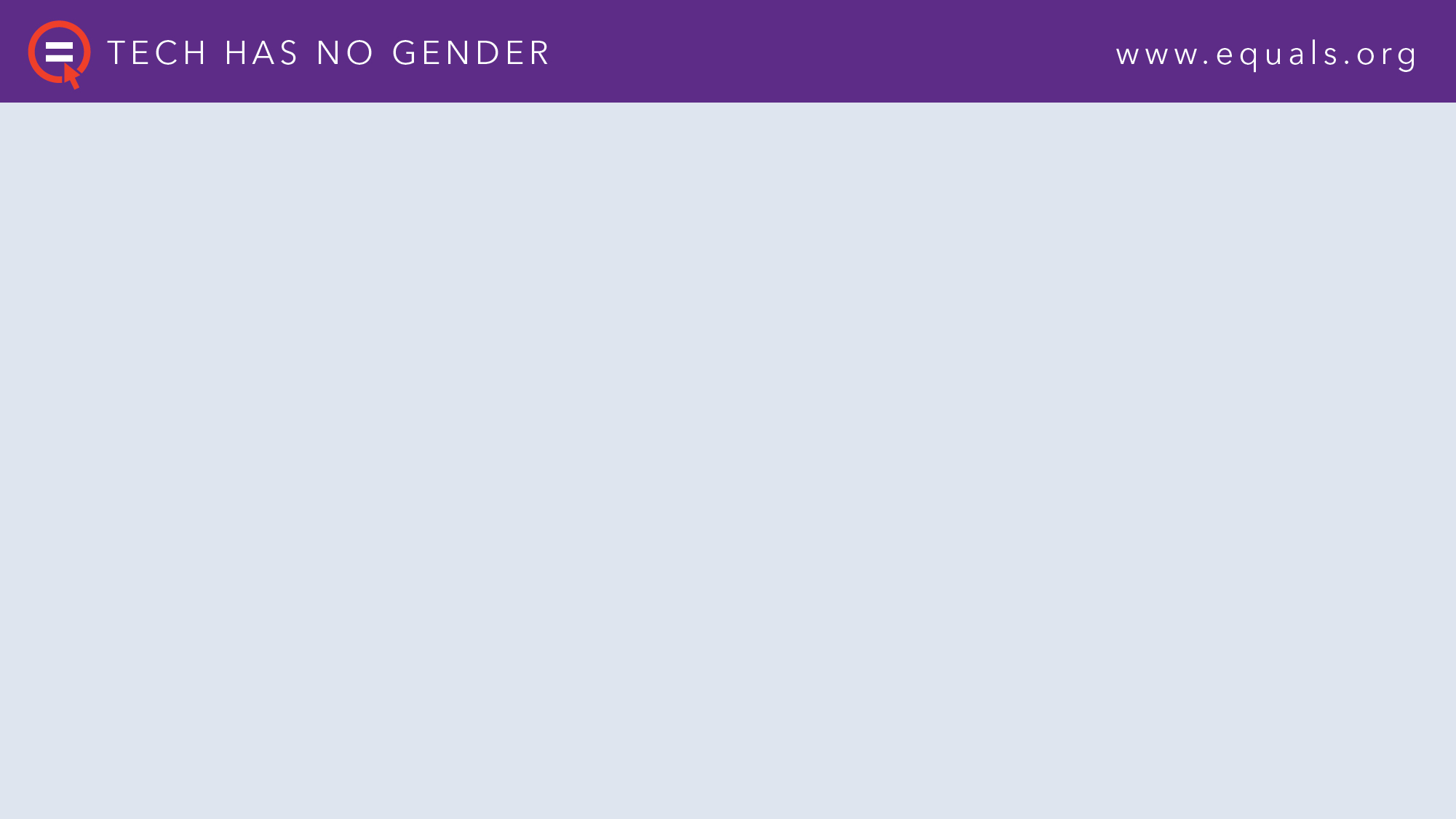 What can we do to increase revenues?
What can we do to decrease costs?
What gaps need to be filled on our team?
What gaps do we need to fill in our operations?
Reference:
https://www.strategy-business.com/article/10-Principles-of-Strategy-through-Execution?gko=7f785
People Centered Internet https://PeopleCentered.net Mei Lin Fung -    mlf@alum.mit.edu
14
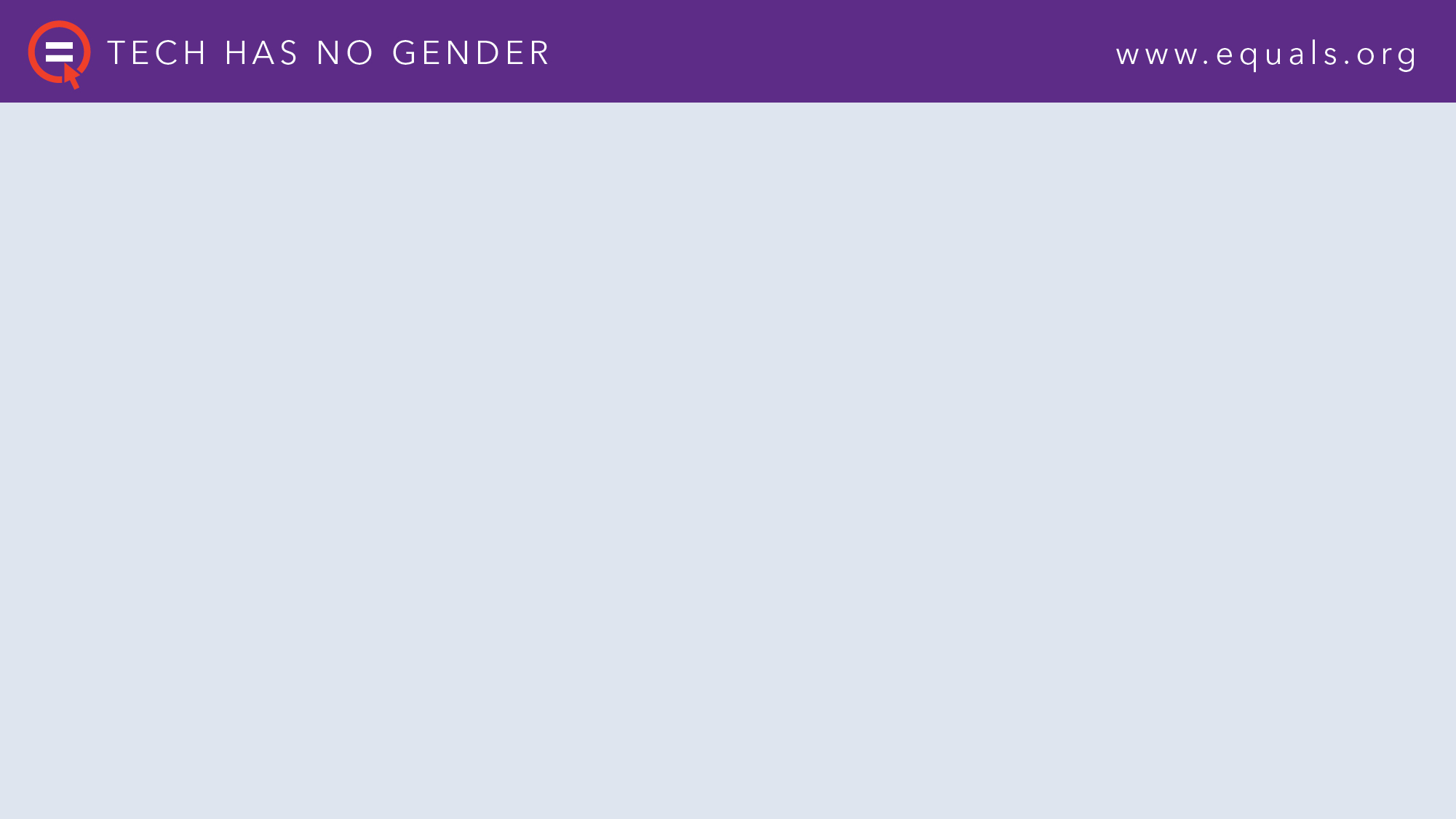 How much do we have to pay in the next quarter?
How much are we earning in the next quarter
Does revenue fluctuate and how can we adjust?
Do we need to raise capital or get a loan – if so
What will we spend the money on?
Reference:
https://www.allbusiness.com/managing-cash-flow-seasonal-small-business-106086-1.html
People Centered Internet https://PeopleCentered.net Mei Lin Fung -    mlf@alum.mit.edu
15
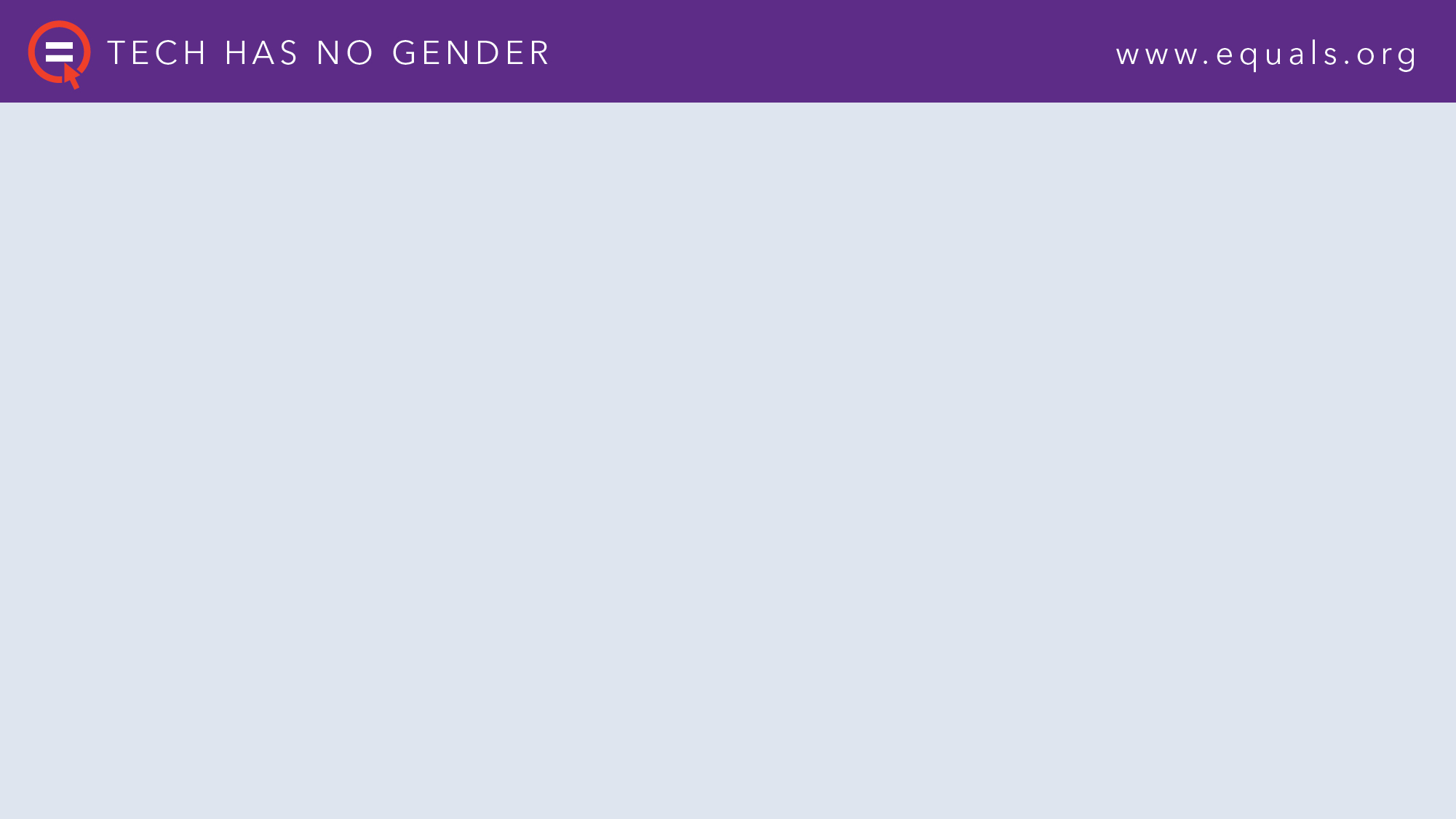 Join us to create a book for people like us!
A playbook in partnership with EQUALS
For and by female entrepreneurs 
Focusing on how to raise your first funds 
Your voice matters! Let’s create something practical! 
Please share your experiences and challenges 
You Got Funded – playbook research form
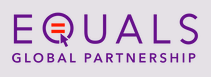 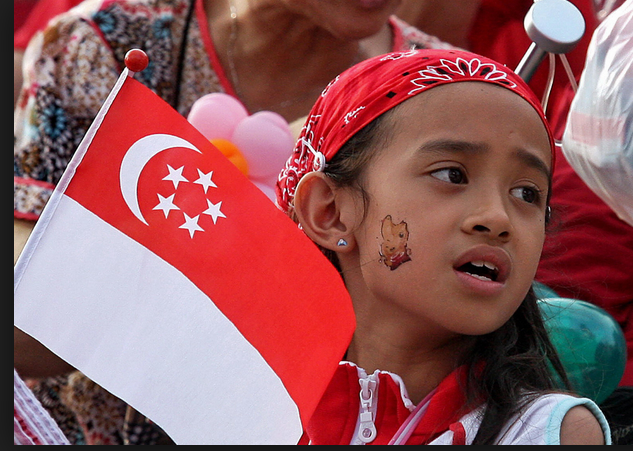 EQUALS Women-in-Tech Taskforce – Singapore Chapter
People Centered Internet https://PeopleCentered.net Mei Lin Fung -    mlf@alum.mit.edu
16
Photo Credit https://www.cnn.com/travel/article/global-passport-index-Singapore/index.html
[Speaker Notes: https://docs.google.com/forms/d/e/1FAIpQLSdEG188HVaTCsZbip5C4y2TiHj0_icOoBXcsQDjIHWLtrAxWA/viewform]
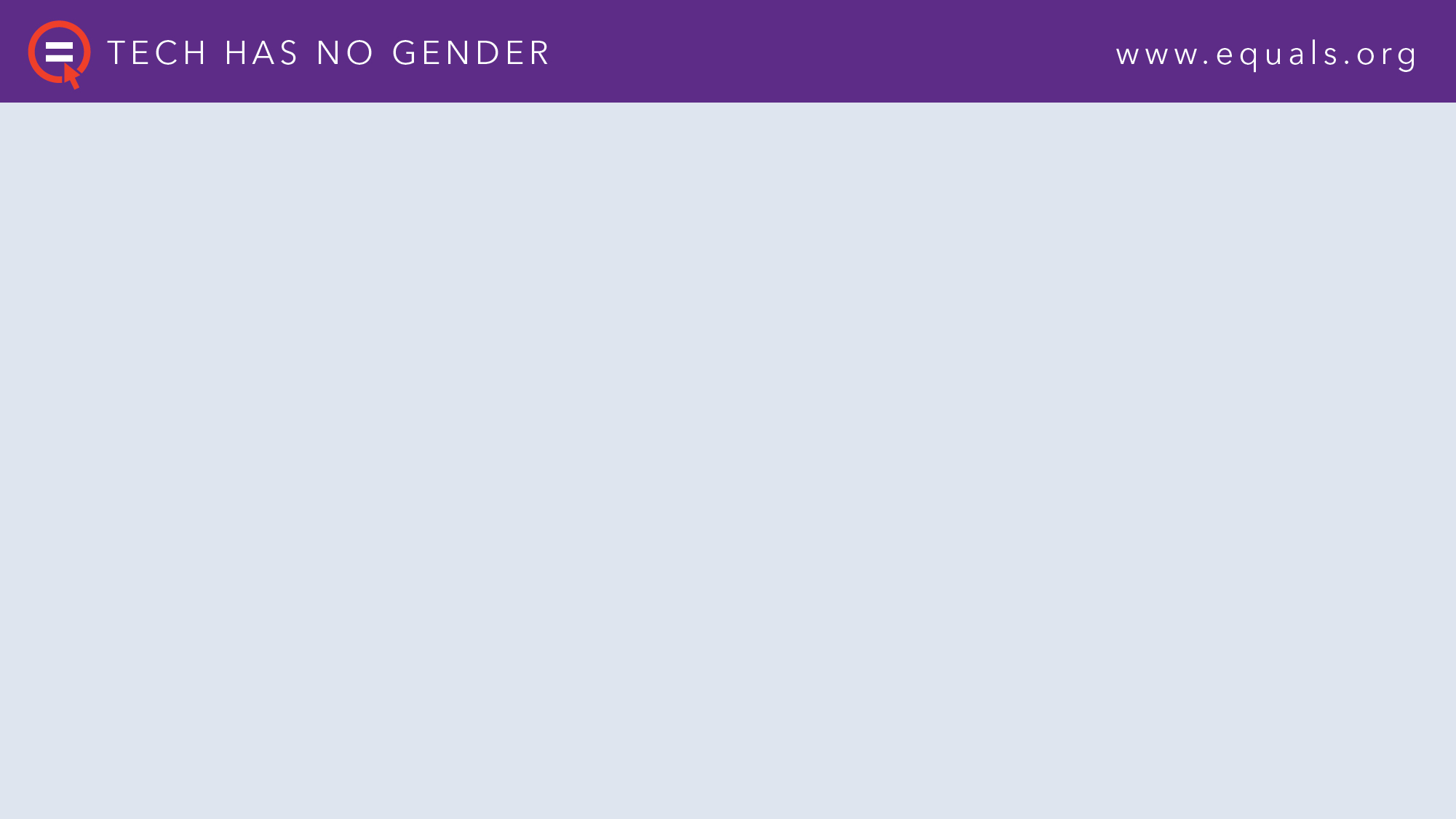 Assignment
Option 1: Take any two of the slides 10- 15 and describe the actual indicators you are going to track for your business.
Option 2: Practice these skills – at least 1 per day and practice each skill for 3 days. What worked? What didn’t work?
Leaders in a Chaotic World Use Network Skills
Send in your assignment to mlf@alum.mit.edu by February 15, 2019 to get a grade and written response.
People Centered Internet https://PeopleCentered.net Mei Lin Fung -    mlf@alum.mit.edu
17
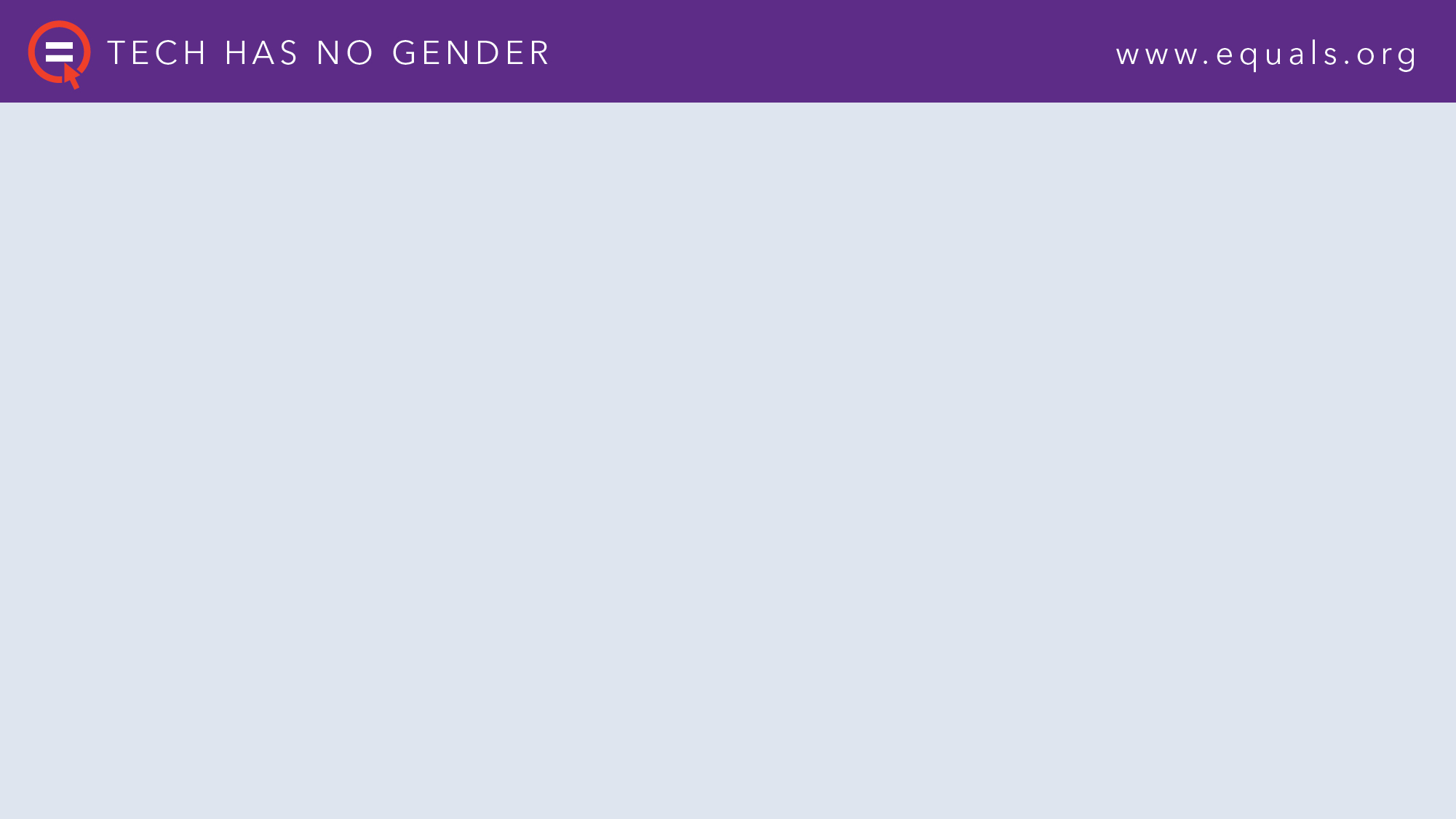 Q&A
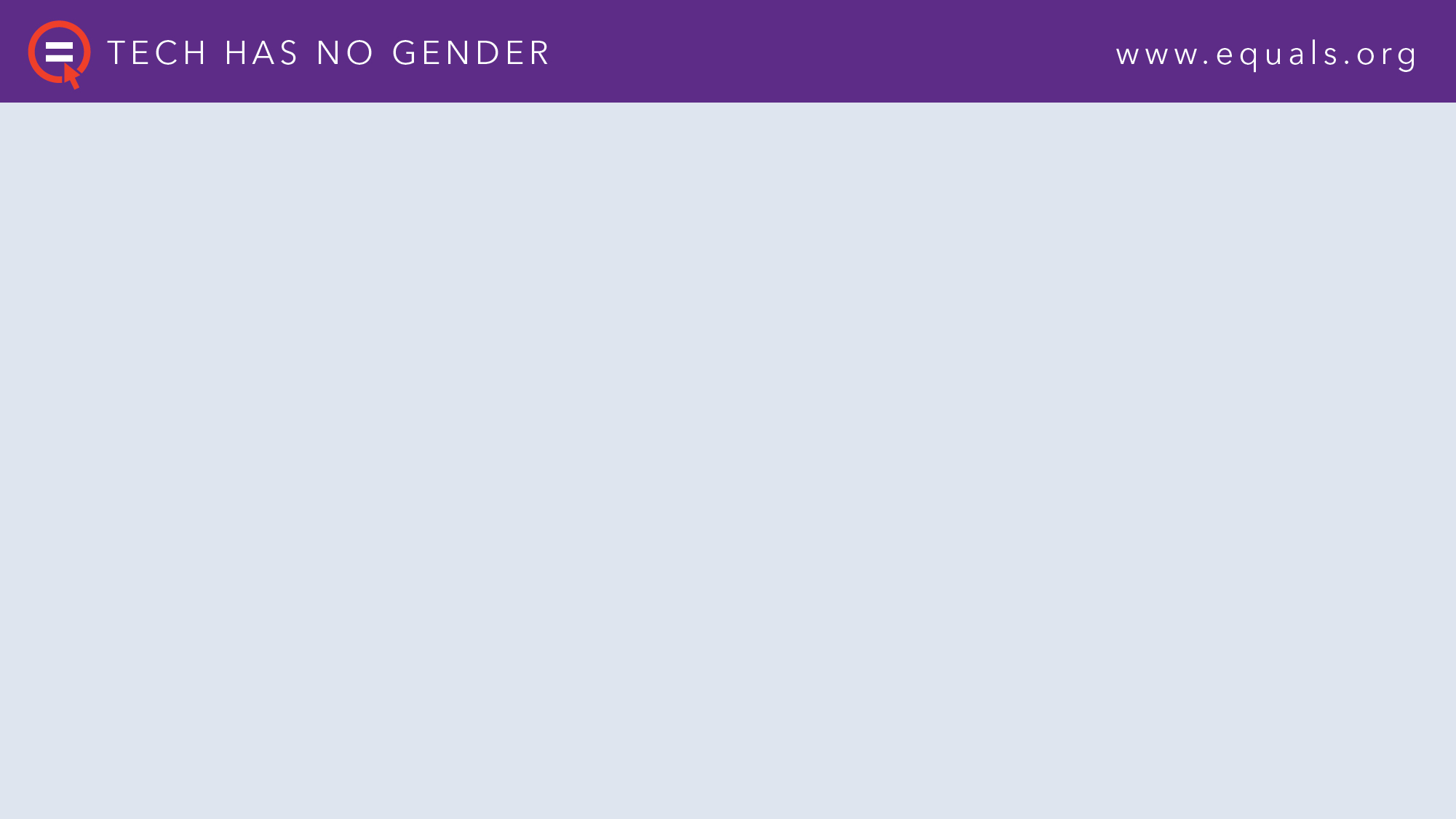 Upcoming Sessions
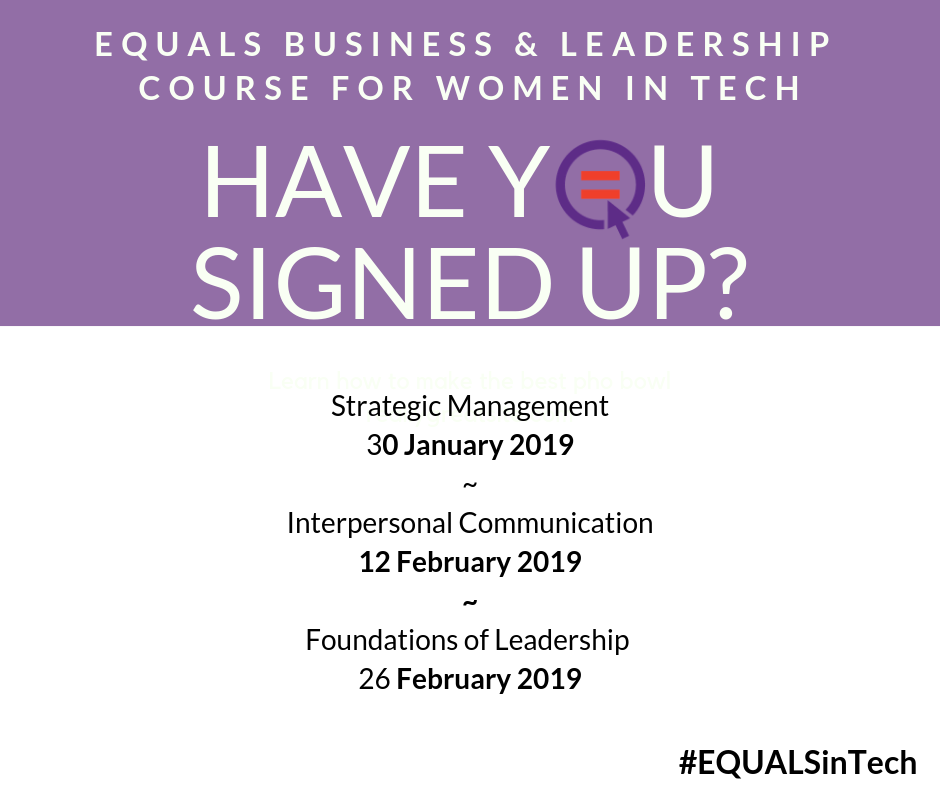 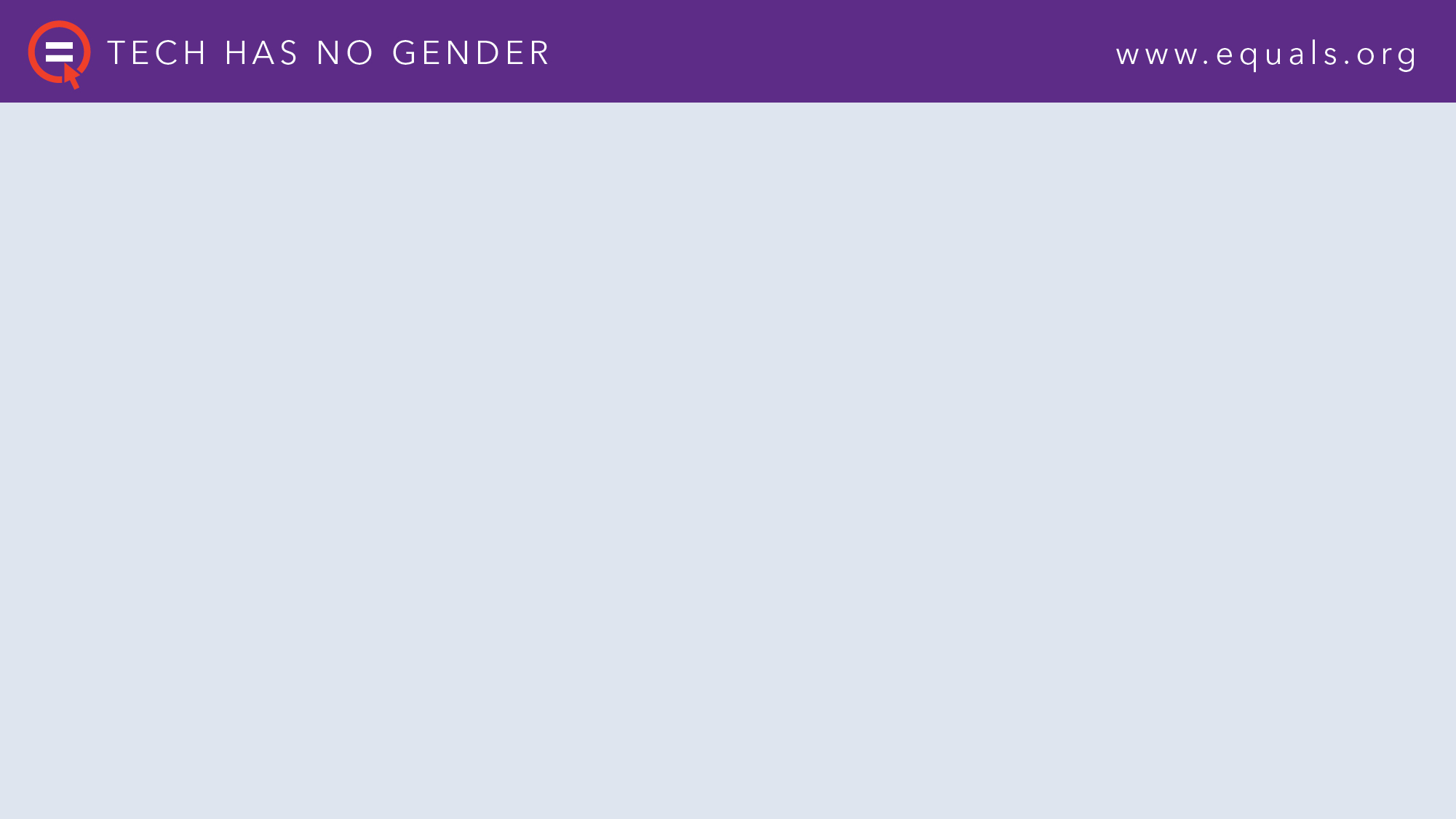 Questions? Contact Us
For any course-related inquiries, please contact: womenandtrade@intracen.org 
(using subject line: “EQUALS Business and Leadership Course”


For any questions about the EQUALS Global Partnership, please contact:  equals@itu.int

Thank you!